UNIVERSIDAD DE LAS FUERZAS ARMADAS “ESPE”

DEPARTAMENTO DE CIENCIAS ECONÓMICAS, ADMINISTRATIVAS Y DE COMERCIO

CARRERA DE ADMINISTRACIÓN DE EMPRESAS

TEMA “ANÁLISIS DE LAS CONDICIONES LABORALES DE LOS TRABAJADORES DEL SECTOR DE LA CONSTRUCCIÓN DEL CENTRO – NORTE DEL DMQ”

AUTOR: TIPANTUÑA CHALUISA, MARÍA NARCISA 

DIRECTORA: MARTÍNEZ CAÑIZAREZ, JUANA AMPARO. Ph. D.

SANGOLQUÍ, 2018
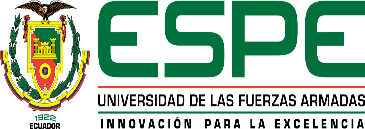 PLANTEAMIENTO DEL PROBLEMA
Inadecuado clima organizacional
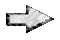 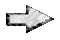 Satisfacción laboral
Insatisfacción laboral
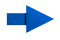 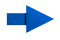 CONDICIONES LABORALES DE LOS TRABAJADORES DEL SECTOR DE LA CONSTRUCCIÓN
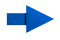 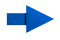 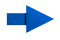 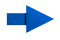 Factores de higiene
Reconocimiento propio
Reconocimiento de los demás
Sueldos y beneficios
Relaciones interpersonales
Ambiente físico
Supervisión
Seguridad laboral
Status
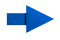 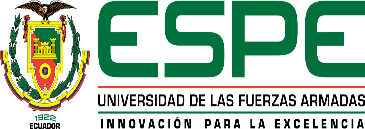 MATRIZ DEL MARCO TEORICO
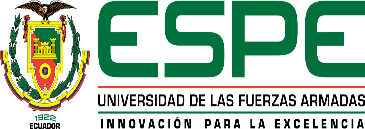 MARCO TEÓRICO
TEORÍA DE LAS NECESIDADES
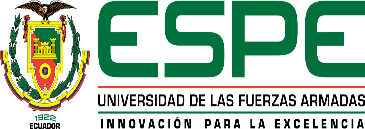 TEORÍA DE LOS DOS FACTORES
FACTORES MOTIVACIONALES
Ninguna    satisfacción
(neutralidad)
Máxima    satisfacción
(+)
(-)
FACTORES HIGIÉNICOS
(+)
Ninguna   insatisfacción
(-)
Máxima    insatisfacción
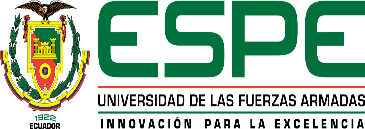 HIPÓTESÍS
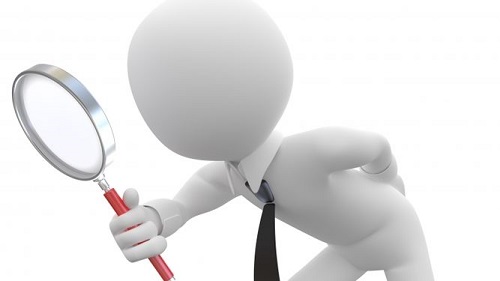 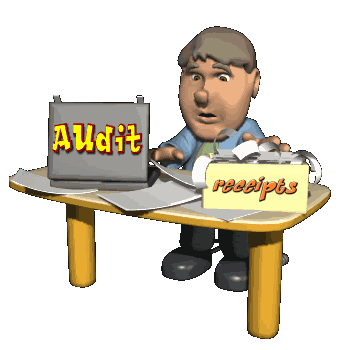 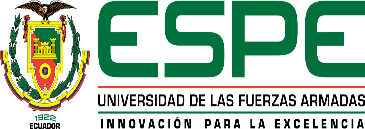 OBJETIVOS
Específicos
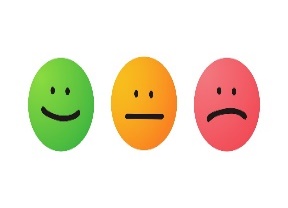 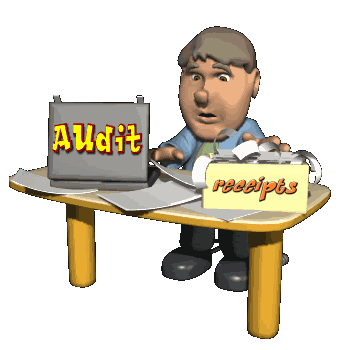 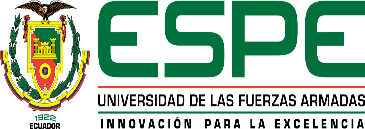 MARCO METODOLÓGICO
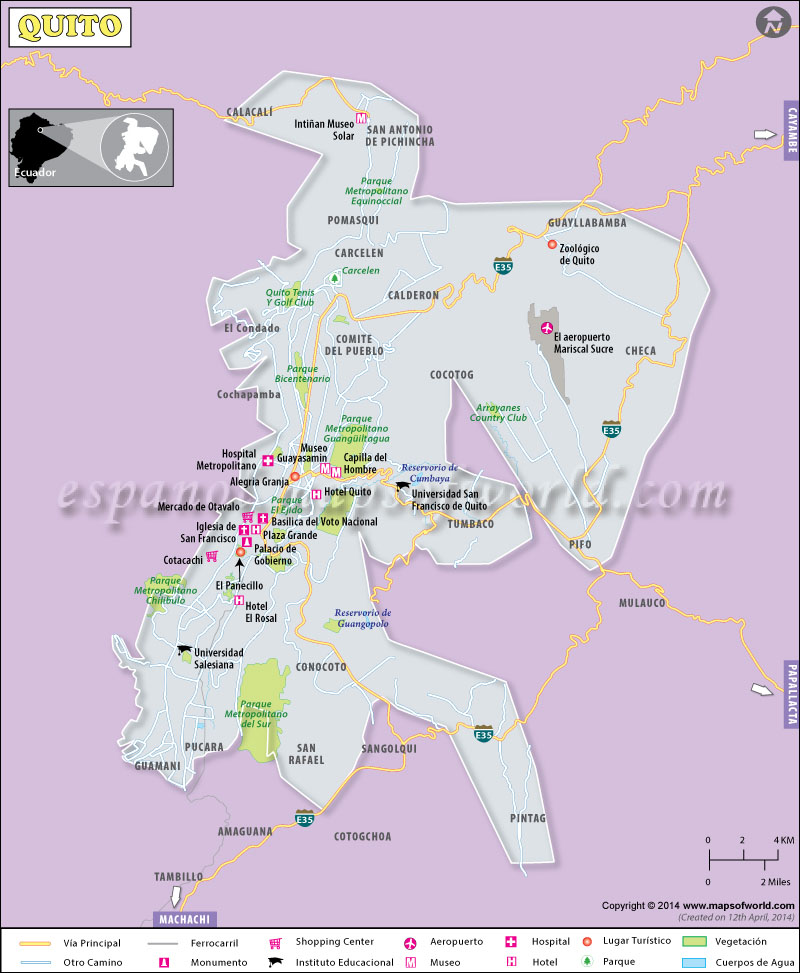 INSTRUMENTOS
POBLACIÓN
MATRIZ DE OPERACIONALIZACIÓN DE VARIABLES
Análisis descriptivo
Análisis interpretativo (hermenéutica)
INVESTIGACIÓN MIXTA
Investigación cuantitativa
Investigación cualitativa
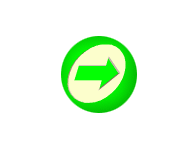 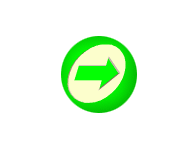 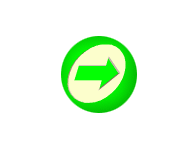 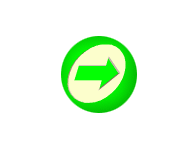 ENTREVISTA
ENCUESTA
Confiabilidad
Validez
Objetividad
Veracidad
A profundidad
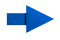 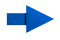 3 Personas
Atlas TI
Cuestionario
SPSS
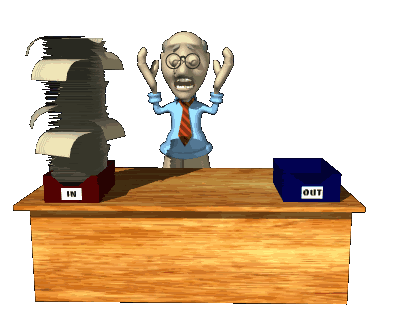 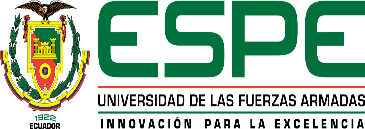 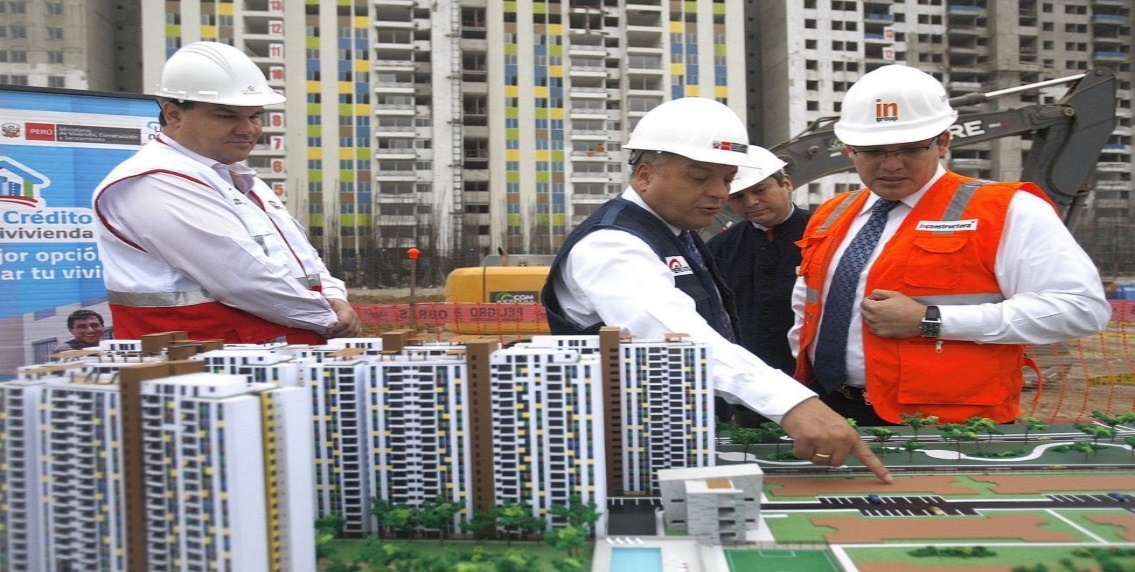 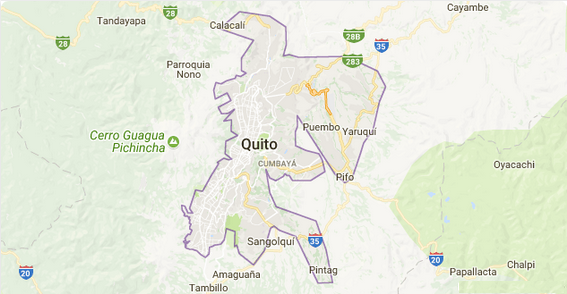 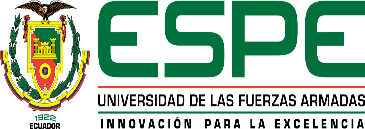 CÁLCULO DE LA MUESTRA
TERMINOLOGIA
FÓRMULA
CÁLCULO
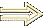 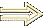 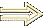 n = Tamaño de la muestra
N = Tamaño de la población de estudio
Z = Valor critico correspondiente un coeficiente de confianza del cual se desea hacer la investigación.
P = Proporción proporcional de ocurrencia de un evento.
Q = Proporción proporcional de no ocurrencia de un evento.
E = Error admisible.
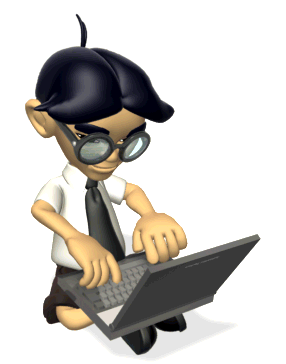 MATRIZ DE OPERACIONALIZACIÓN DE VARIABLES
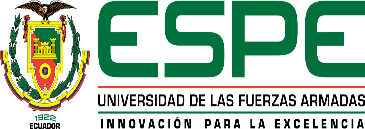 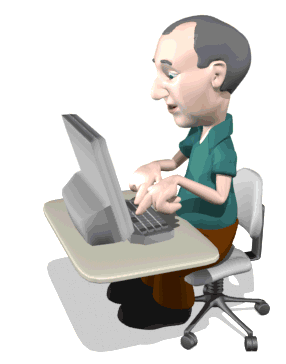 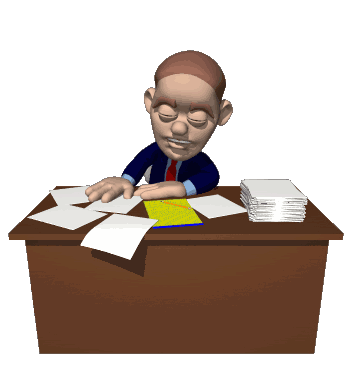 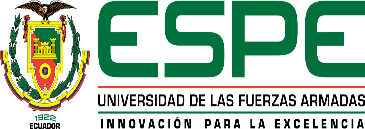 RESULTADOS DE LA INVESTIGACIÓN
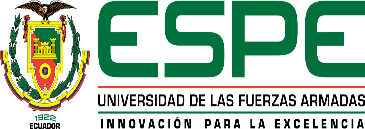 1.1 SITUACIÓN PROFESIONAL
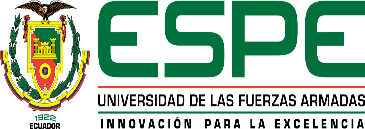 1.2 CAPACITACIÓN
1.3 RECONOCIMIENTO PROPIO
2.1 HORARIOS DE TRABAJO
1.4 RECONOCIMIENTO DE LOS DEMÁS
2.3 SEGURIDAD Y SALUD
2.2 ESTABILIDAD LABORAL
2.5 REMUNERACIÓN
2.4 CARGA DE TRABAJO
2.7 RELACIONES INTERPERSONALES
2.6 AMBIENTE FÍSICO
2.8 SUPERVISION
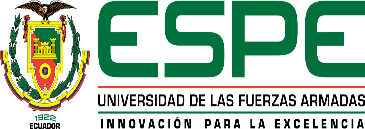 ANÁLISIS CUALITATIVO
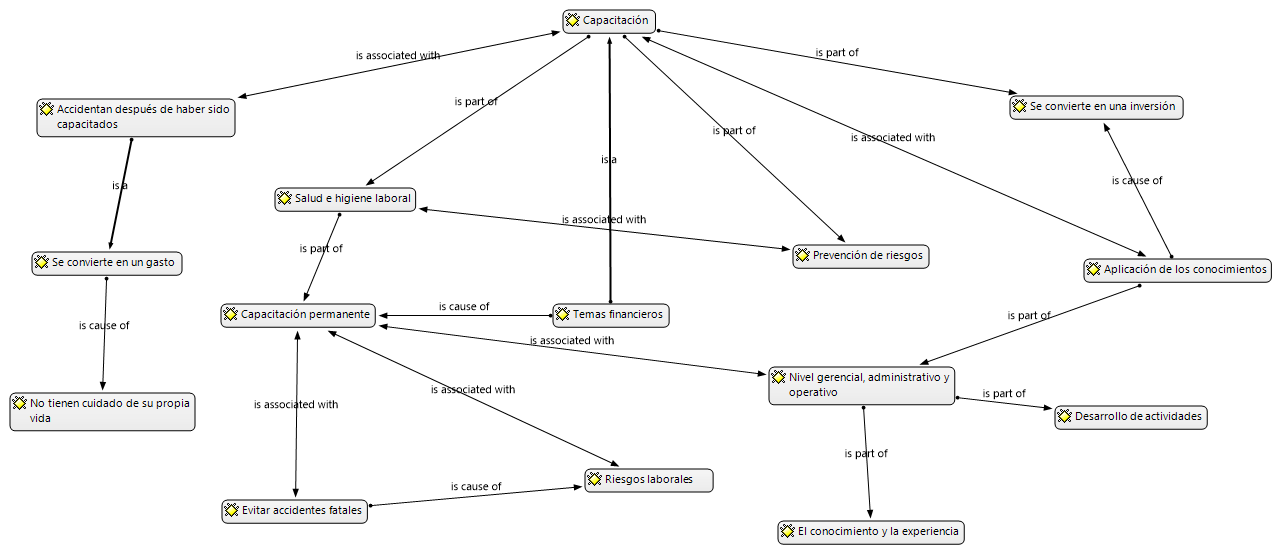 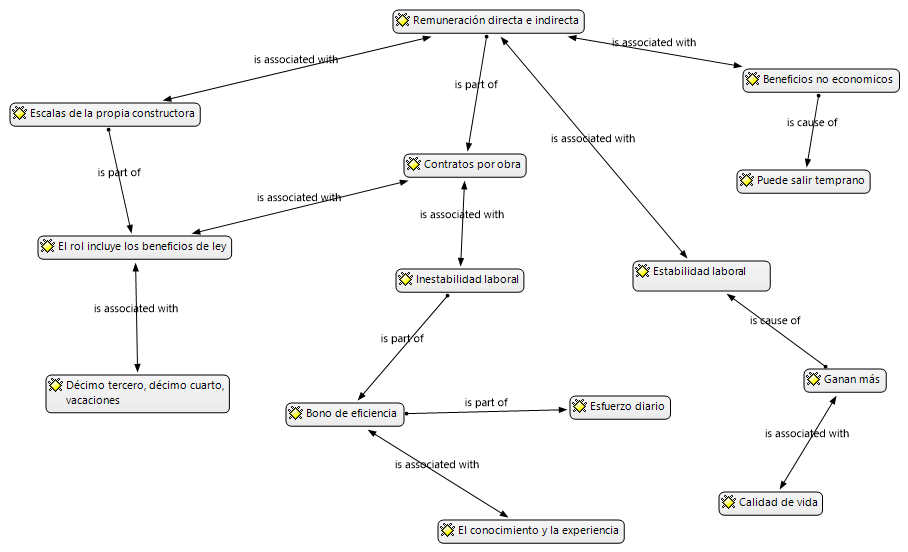 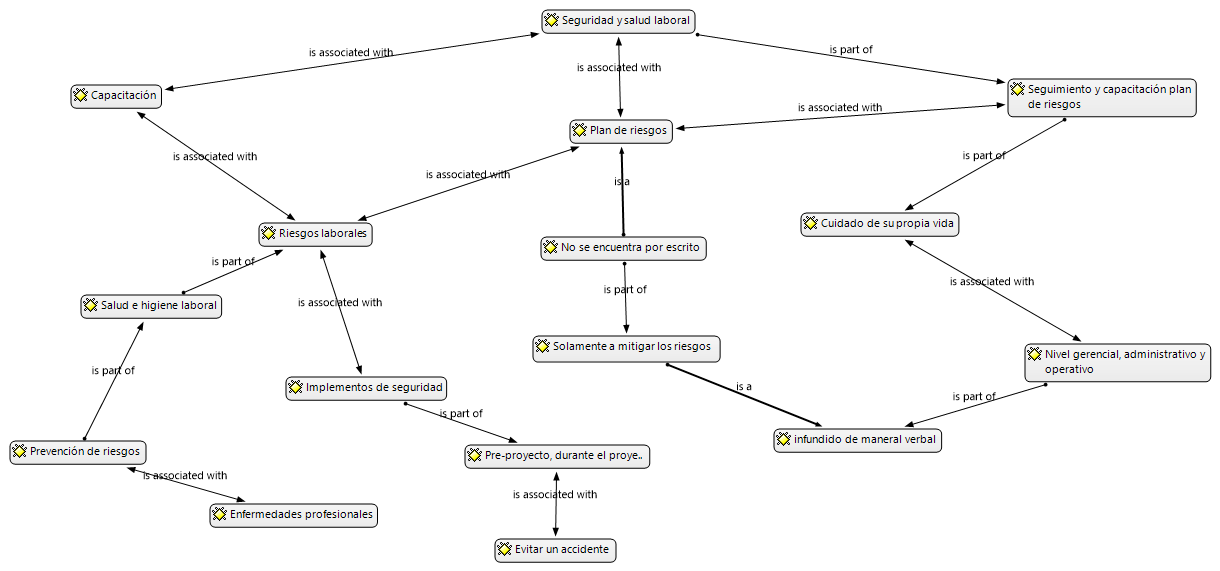 PROPUESTA ESTRATÉGICA
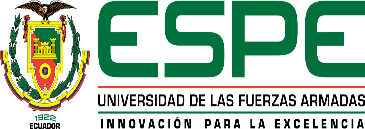 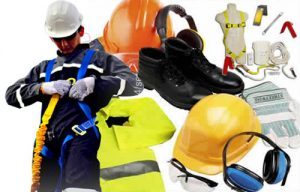 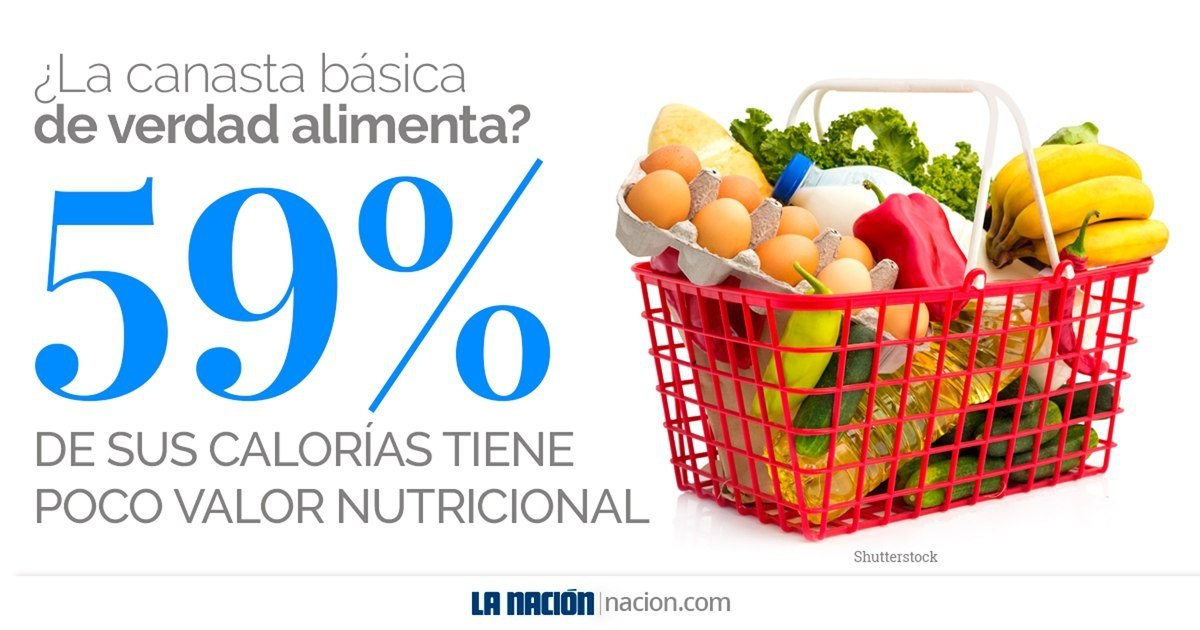 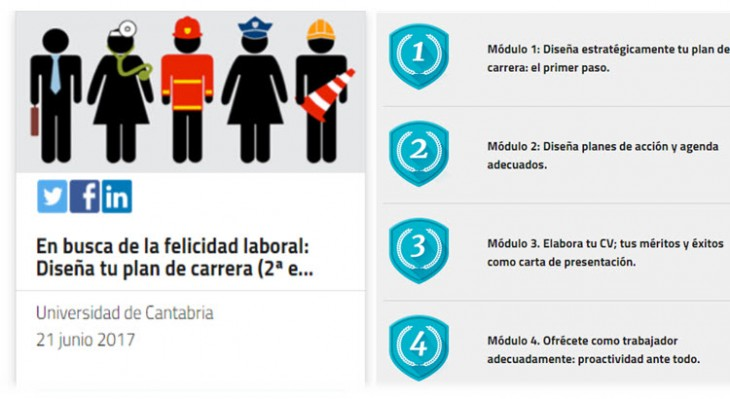 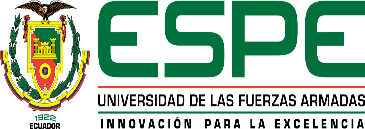 CONCLUSIONES
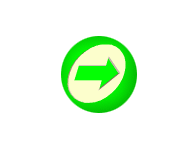 Los  factores de riesgo laboral a los que están expuestos los trabajadores del sector de la construcción son físicos y psicológicos.

Los factores motivacionales que sustentan el  crecimiento y el desarrollo profesional de los trabajadores se encuentran en un nivel bajo (plan de carrera).
La mayoría de los obreros tiene una instrucción básica que los hace menos competitivos en una  sociedad extremadamente dinámica, obligándolos a ubicarse dentro de una unidad doméstica (Wallerstein, 1988).

Los  factores de higiene que inciden en la insatisfacción laboral son la remuneración, ausencia de beneficios sociales e incentivos que deberían ser parte de la masa salarial; aspectos que afectan negativamente en la calidad  de vida.

 La contratación en su mayoría es por obra, generando inestabilidad, inseguridad, falta de concentración que  puede llevar a ocasionar  accidentes, los mismos que son la principal preocupación por parte del empleador y el empleado.

Las jornadas laborales extensas, en donde se realiza actividades repetitivas, no constituyen un desafío para la mente.
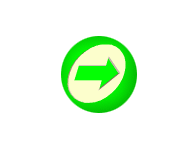 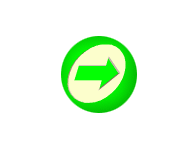 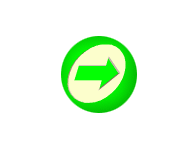 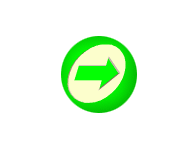 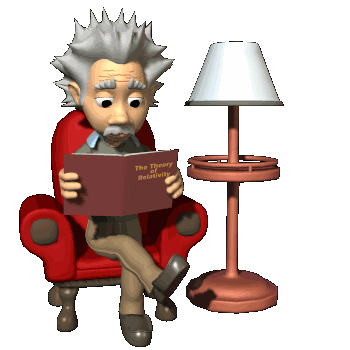 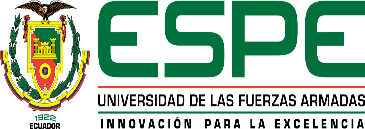 RECOMENDACIONES
Elaborar el manual de salud y seguridad laboral de acuerdo con las necesidades del sector de la construcción, para la prevenir y evaluación los accidentes laborales  tomando como referencia  la información de la Matriz de Riesgos Laborales del MRL y INSHTI, cuyo contenido se presenta con mayor avance que otros sectores.
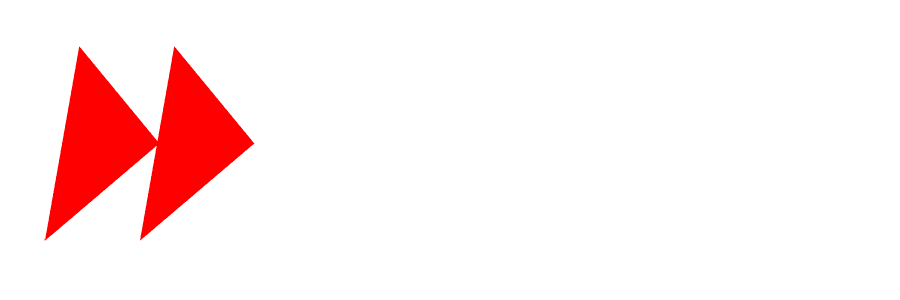 Diseñar un plan de carrera, que visibilice el apoyo de la organización  en la formación y capacitación  aprovechando los programas que ofrece el gobierno  “Ser Bachiller”.
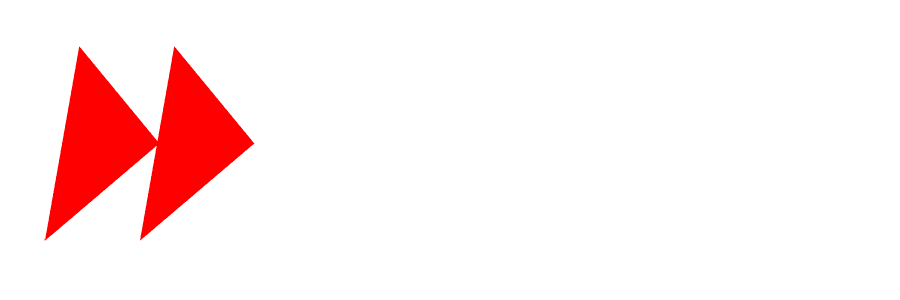 Crear un ambiente motivacional que conjugue los principios de equidad interna y competitividad externa en los beneficios económicos y no económicos de las organizaciones dedicadas a la construcción.

Implementar un proceso de evaluación  del rendimiento (360 grados) que permita identificar a los empleados y obreros competentes y comprometidos que pasen a la condición ocasionales a fijos.
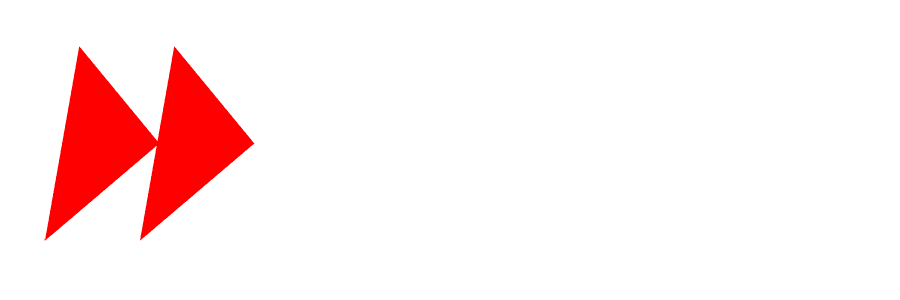 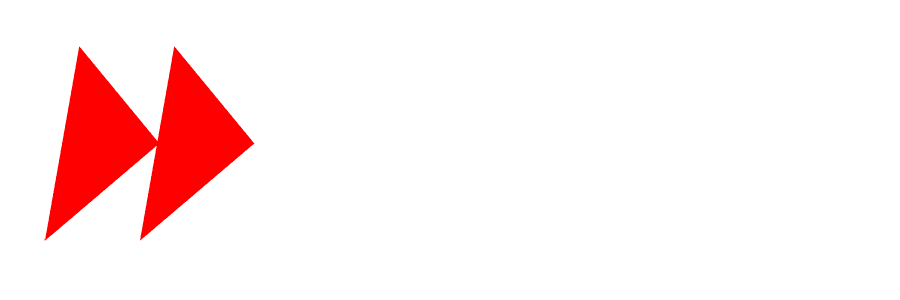 Plantear procedimientos que dinamicen el trabajo a través diseño de los cargos, en los que se incluya  actividades como pausas activas durante las jornadas laborales, con el fin de minimizar el nivel de estrés y cansancio físico en el medio donde se desenvuelven los trabajadores.
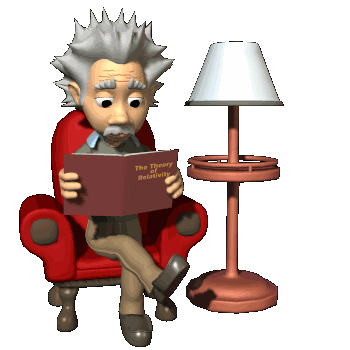 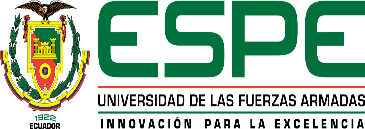 COMPROBACIÓN DE LA HIPÓTESIS
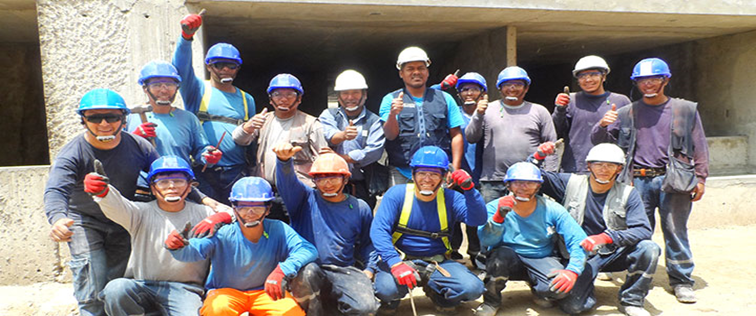 Estudiar los factores de higiene que se involucran en el comportamiento del ser humano ha permitido conocer el énfasis que se debe hacer en cada unos de ellos para mejorar la situación laboral de los trabajadores, razón por la cual se comprueba la hipótesis y se acepta.
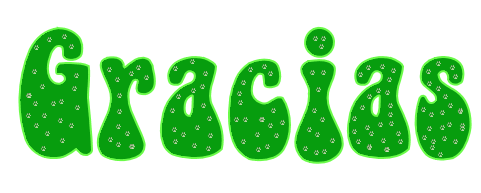